Дидактическая игра
Логические задачи 
для дошкольников
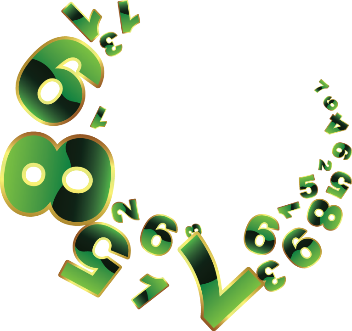 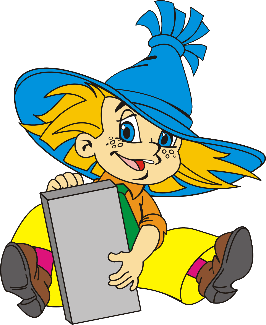 Возрастная категория – 6 – 7 лет
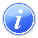 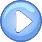 Ребята, 
решив логические задачи, вы поможете мне!
Ребята, с Незнайкой случилось что-то странное!
Помогите ему стать прежним.
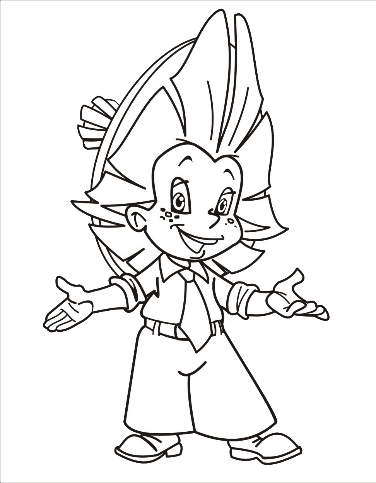 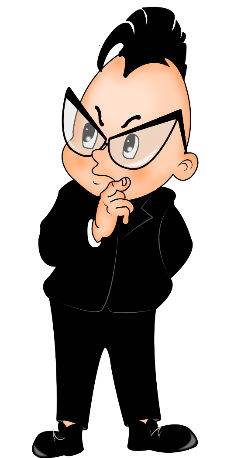 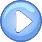 Найдите недостающую фигуру футболиста
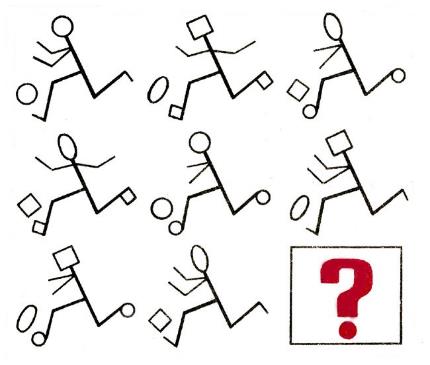 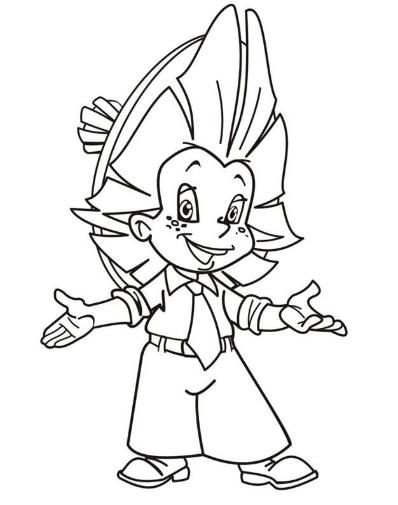 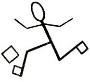 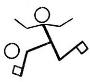 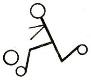 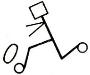 Правильный ответ
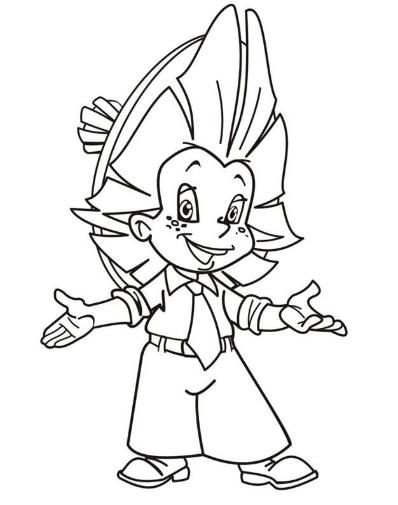 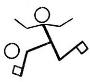 Найдите недостающую фигуру
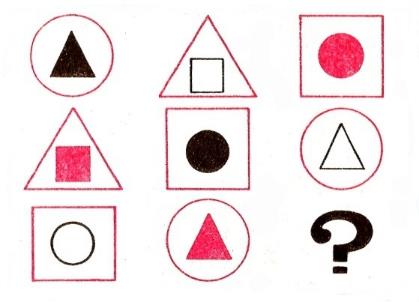 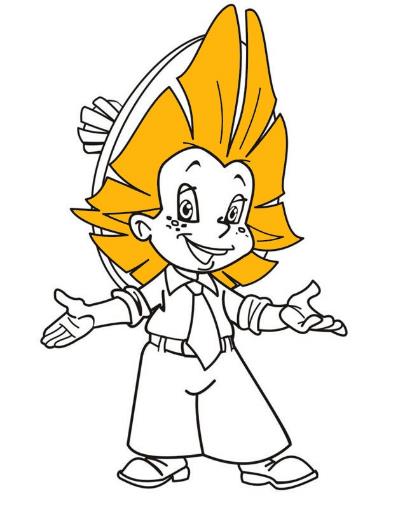 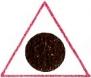 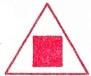 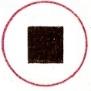 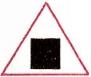 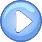 Правильный ответ
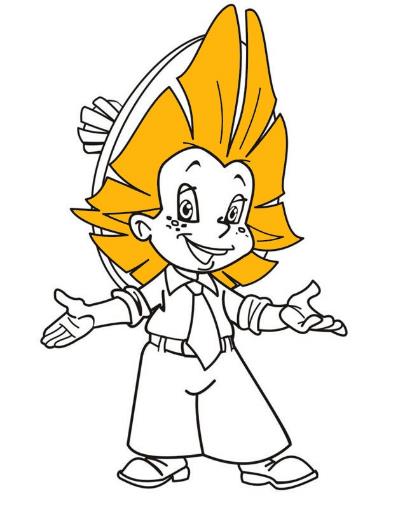 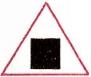 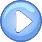 Найдите недостающую фигуру
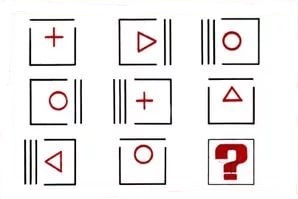 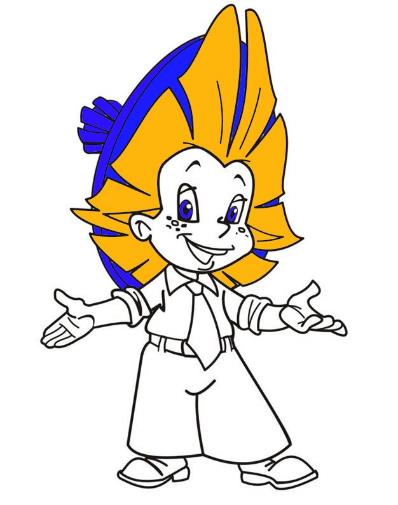 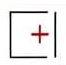 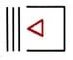 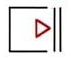 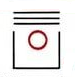 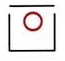 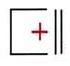 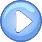 Правильный ответ
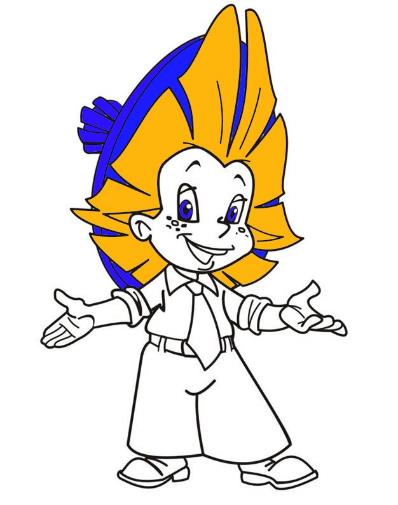 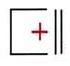 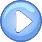 Найдите недостающий самолет
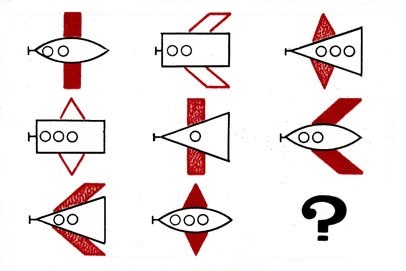 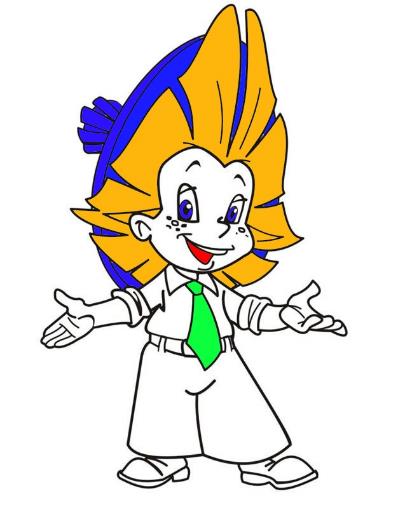 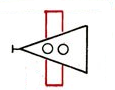 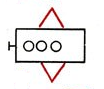 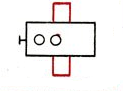 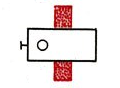 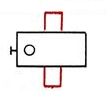 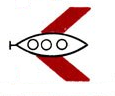 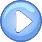 Правильный ответ
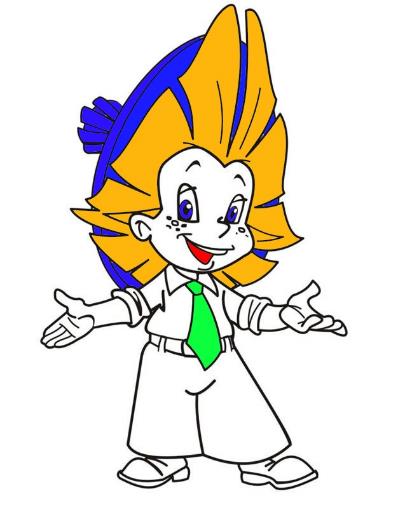 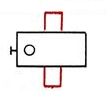 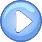 Найдите недостающую кошку
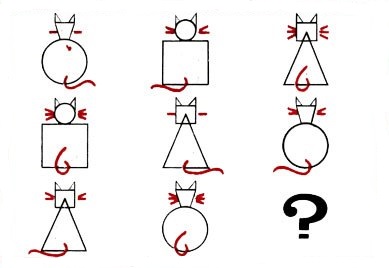 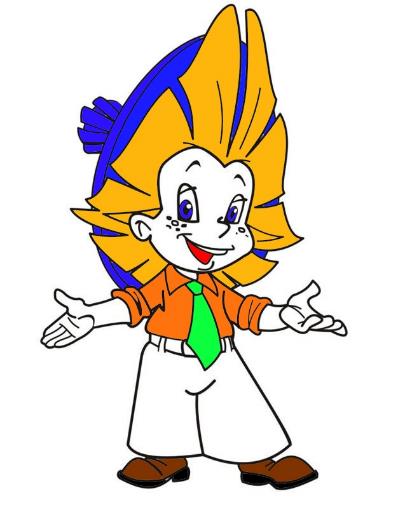 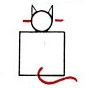 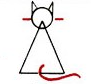 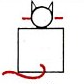 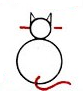 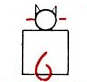 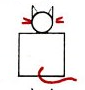 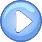 Правильный ответ
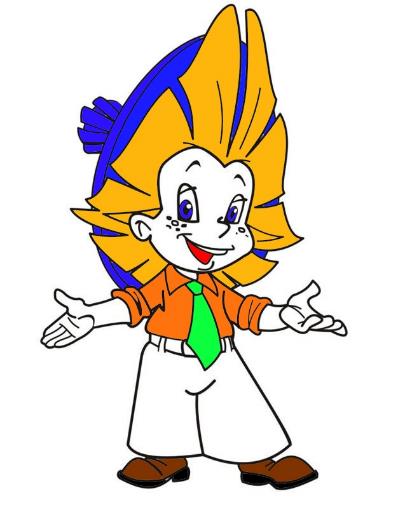 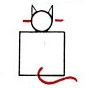 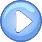 Найдите недостающий домик
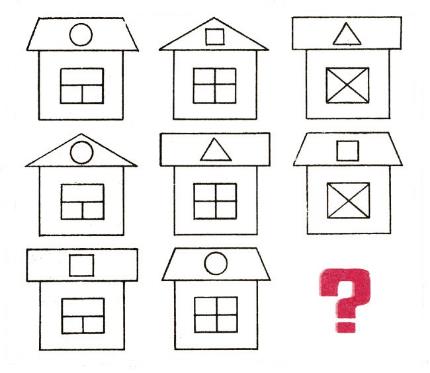 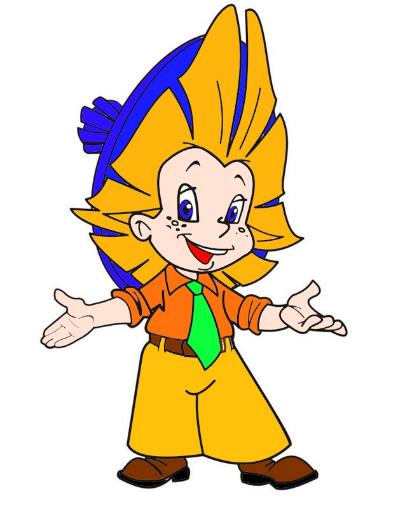 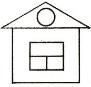 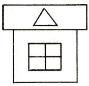 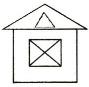 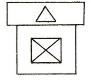 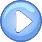 Правильный ответ
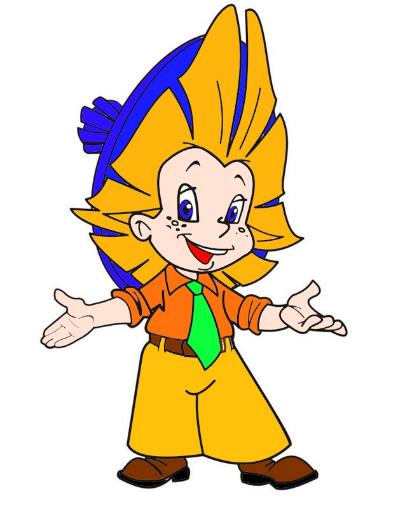 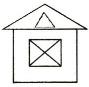 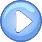 Ребята, 
благодарю вас за помощь!
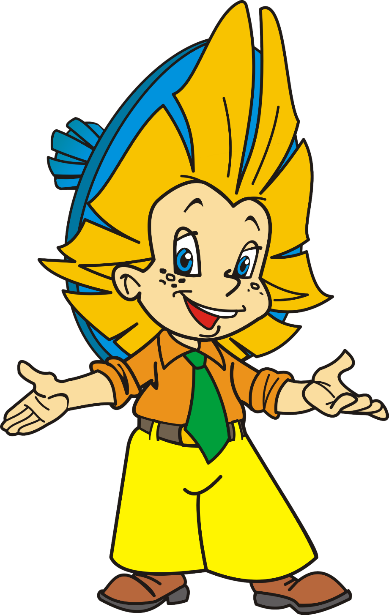 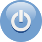 До новых встреч